2021-2022Proposed Budget
Voting in Conference Room May 18th Noon-8:00 PM
Absentee ballots due Tuesday,
May 18th by 5:00 PM
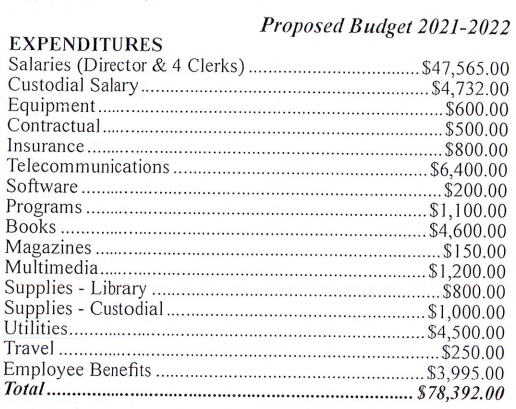 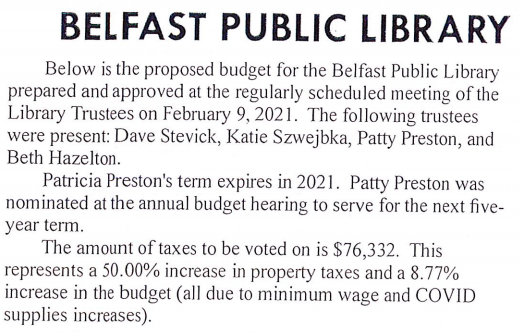 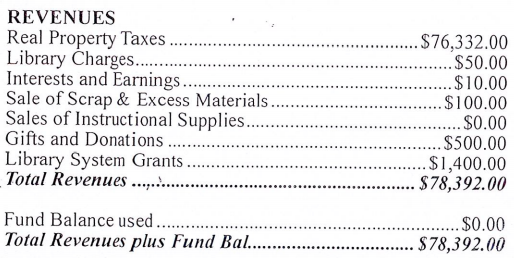 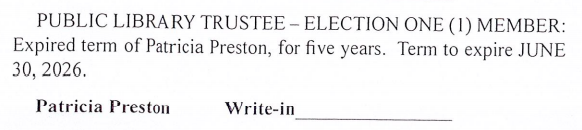 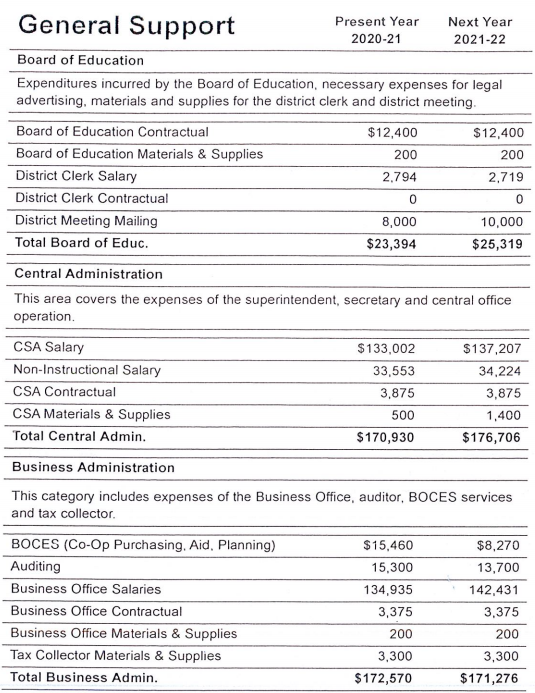 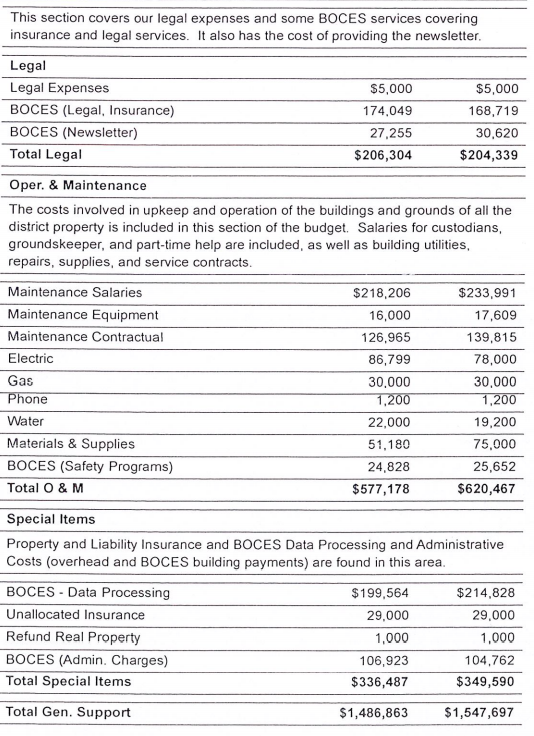 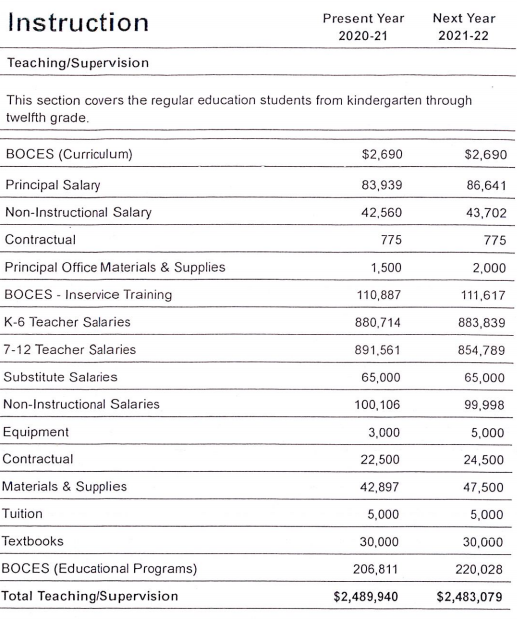 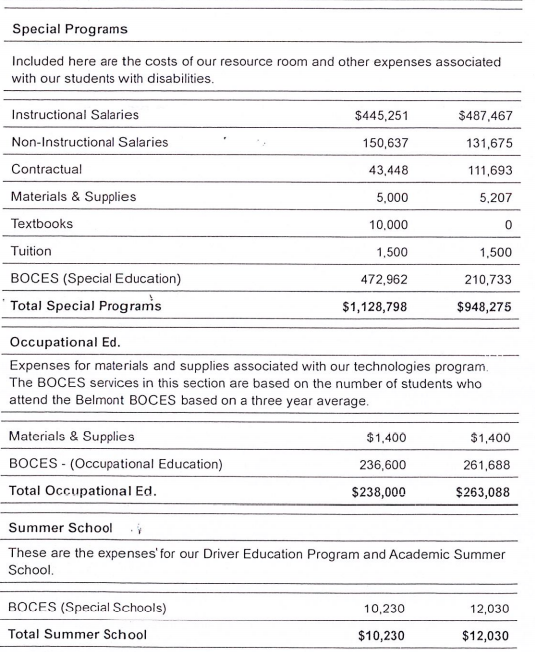 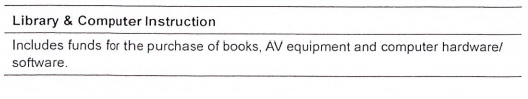 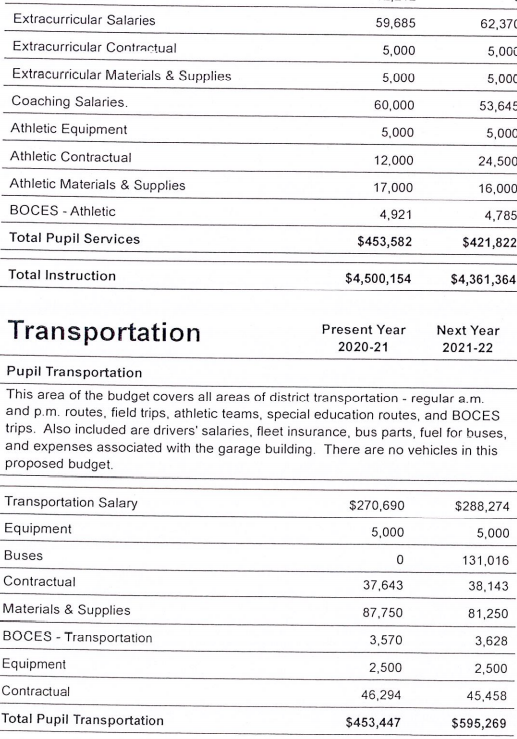 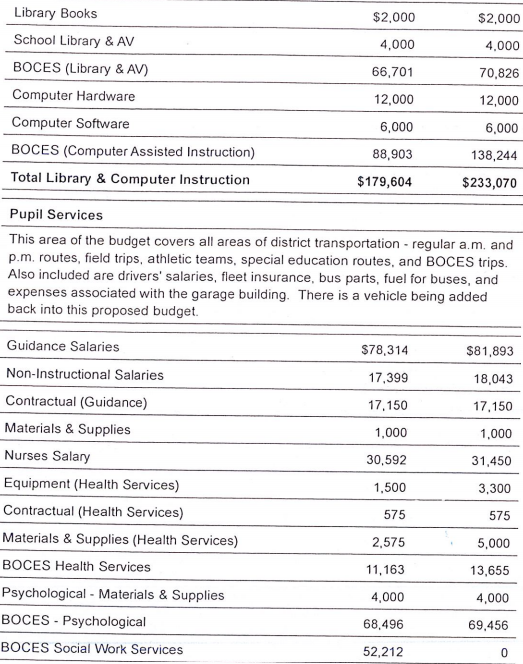 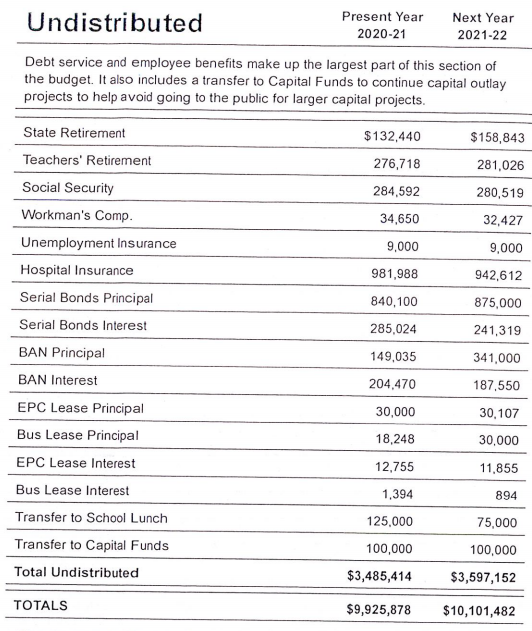 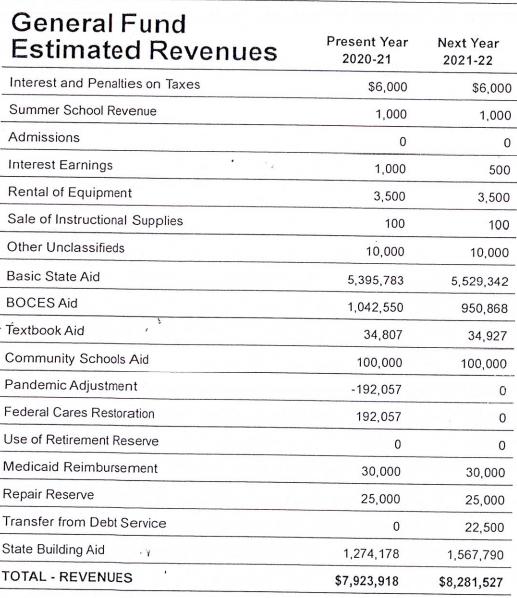 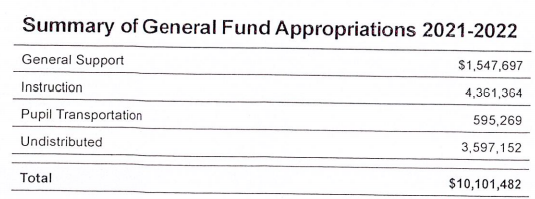 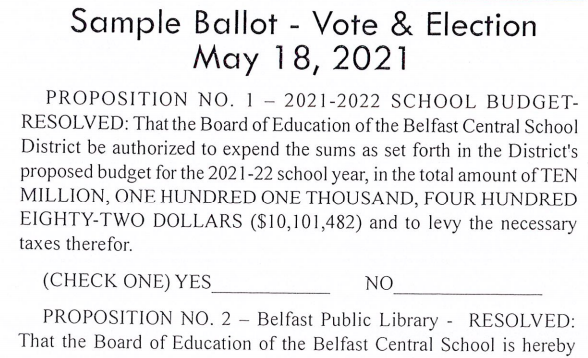 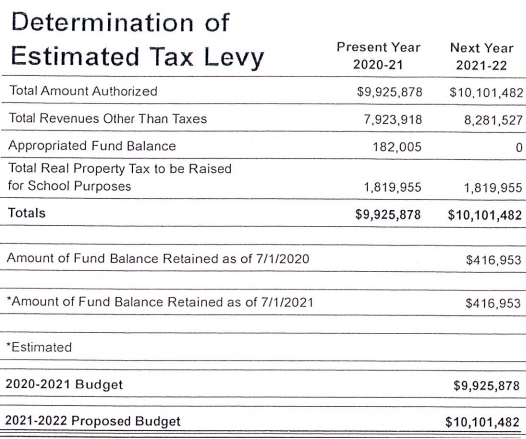 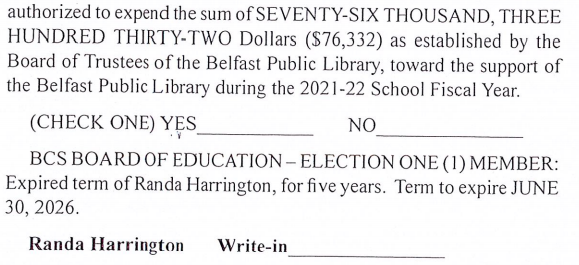 Additions to the 2021-22 Proposed Budget
Full-time Business Teacher
Full-time Social Worker
Full-time Occupational Therapist
Part-time Speech Therapist
Additional Capital Outlay Project for $100,000 covered by 95% state aid
Increase in After School Academic Programs
Increase in Summer School

All with no increase in the tax levy!
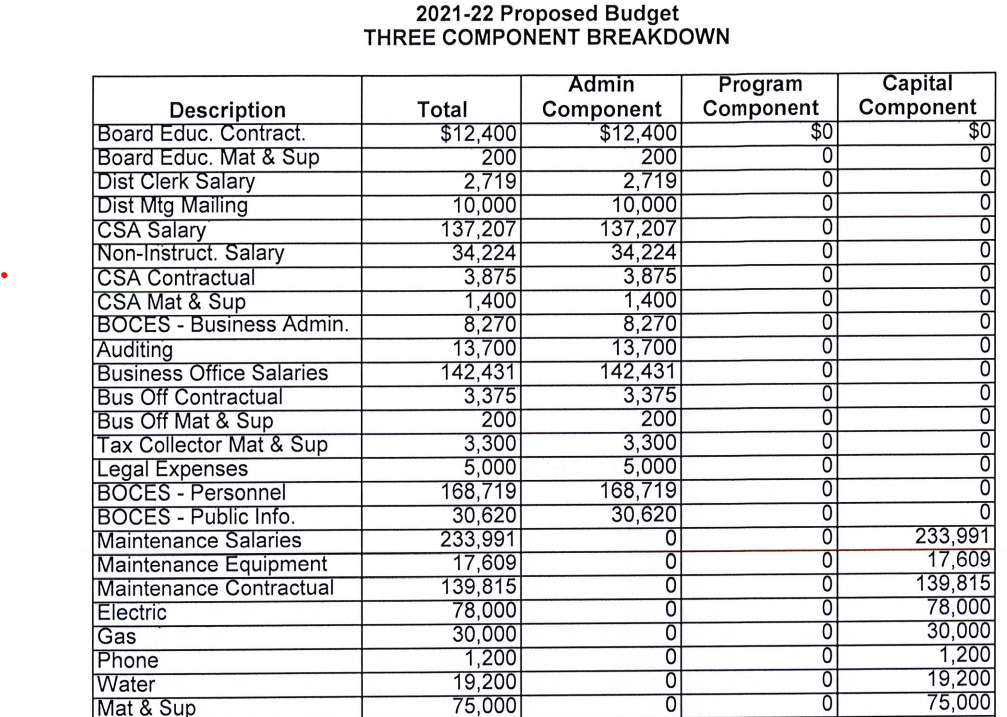 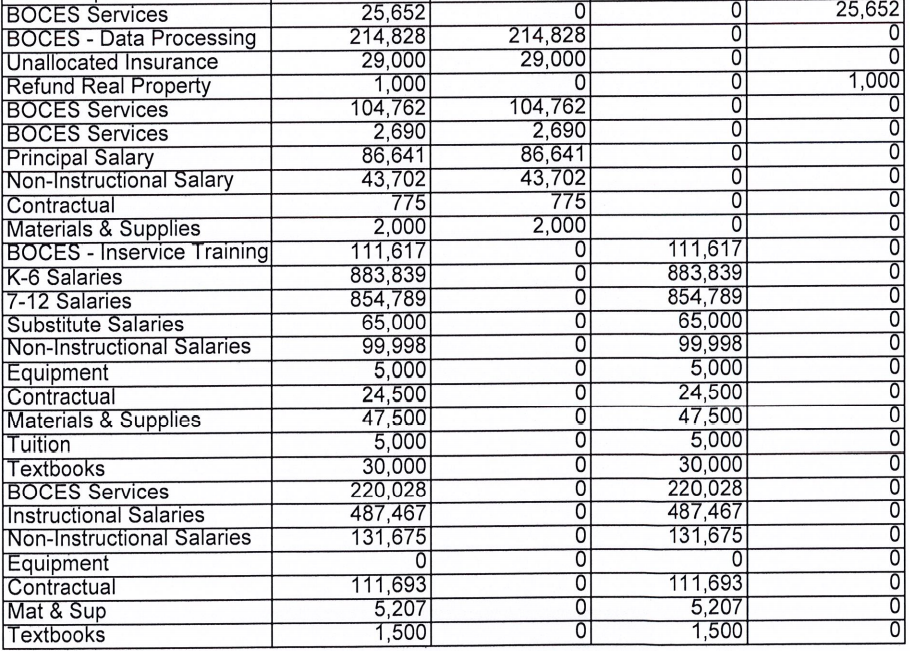 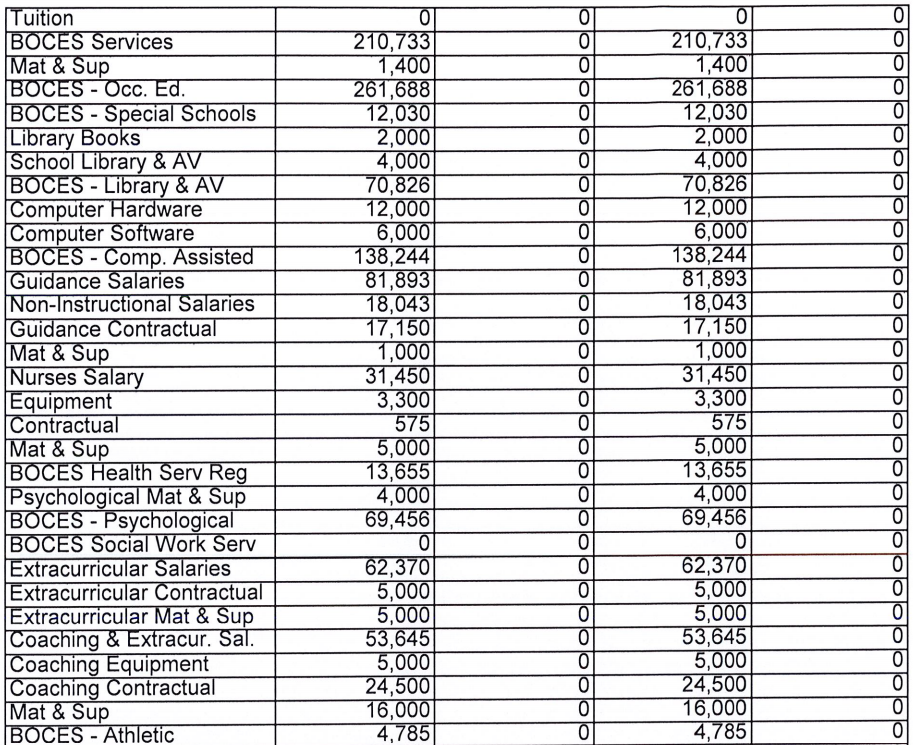 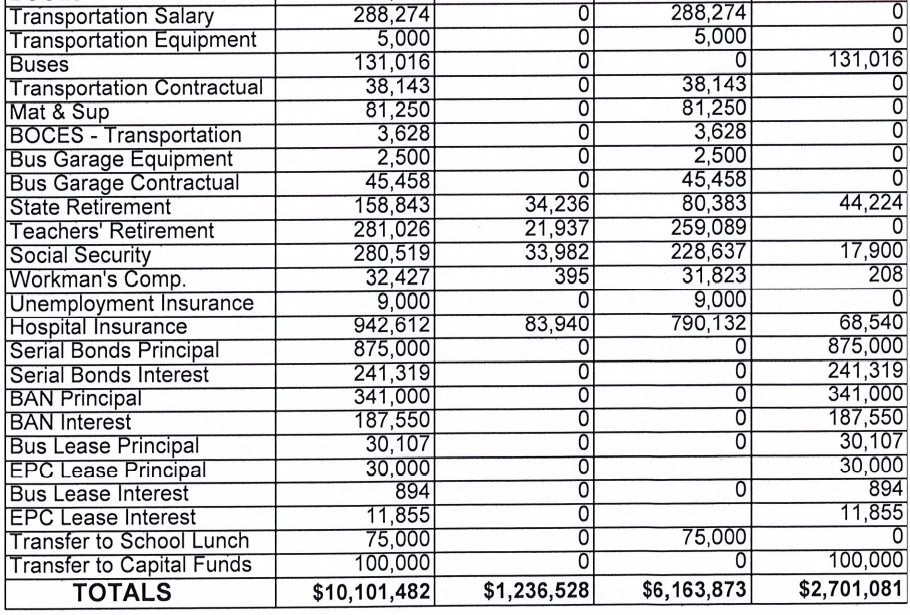 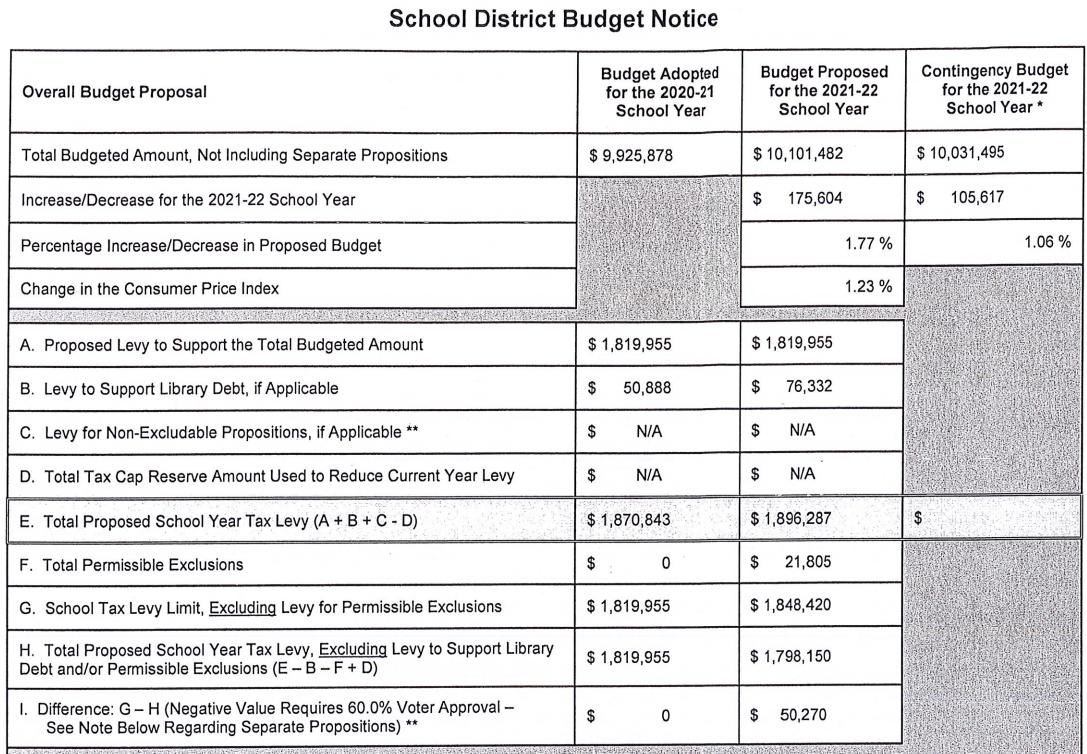 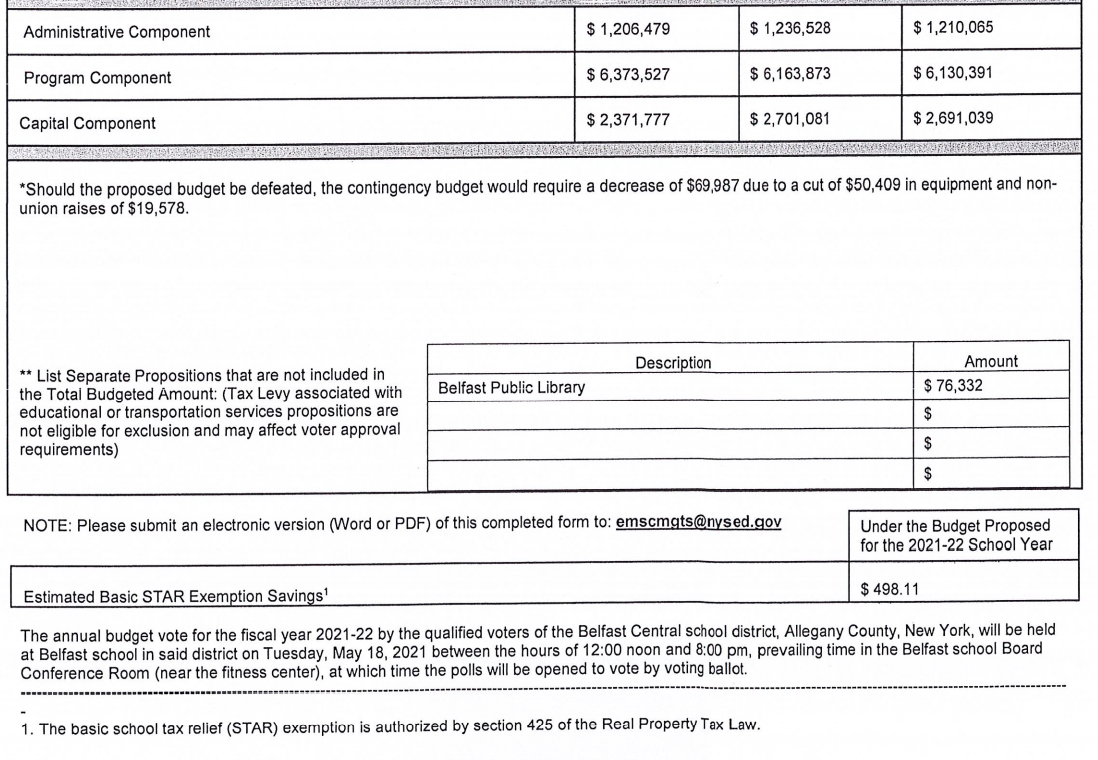 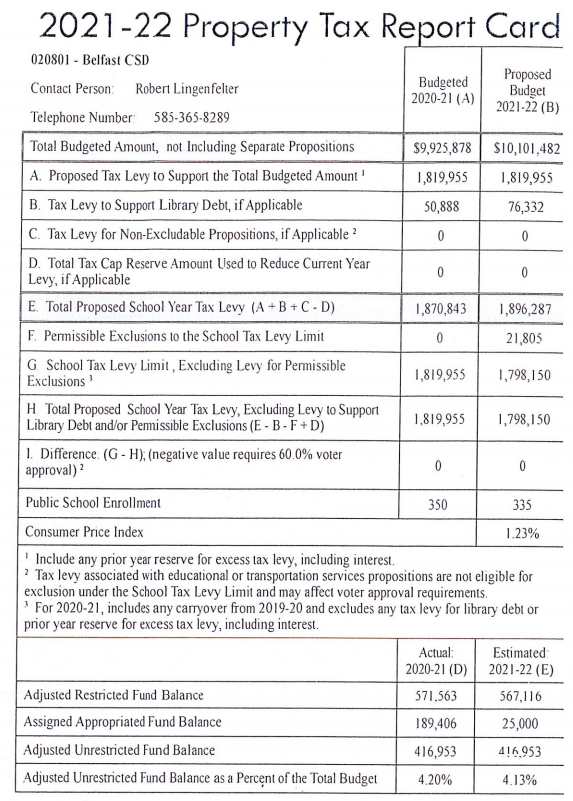 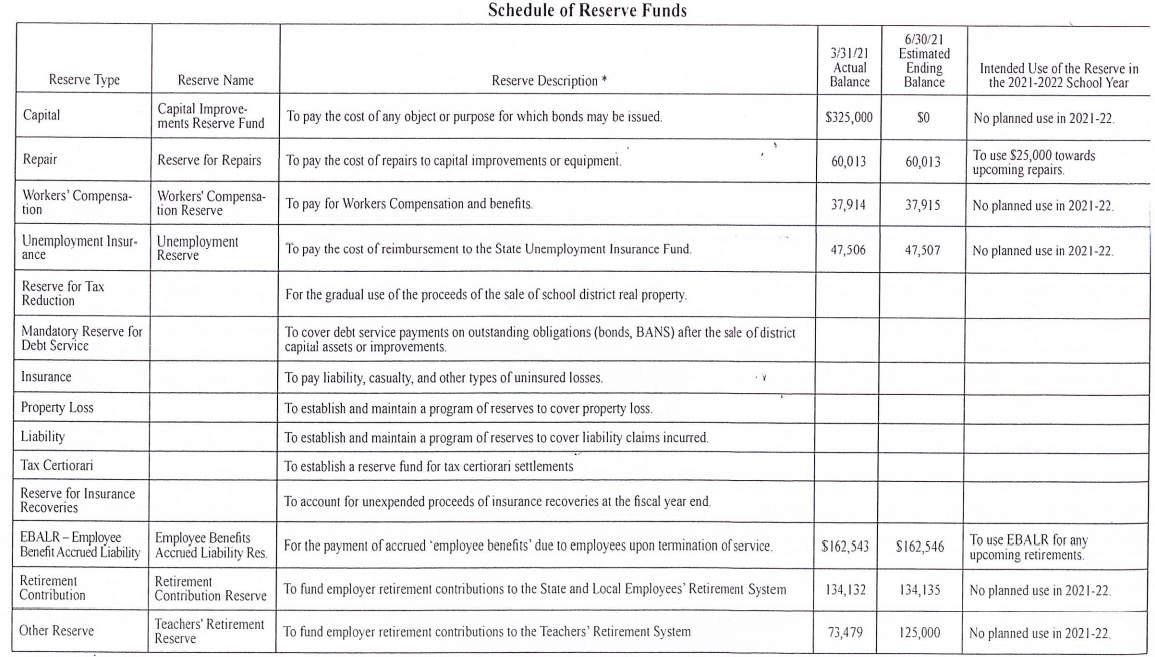 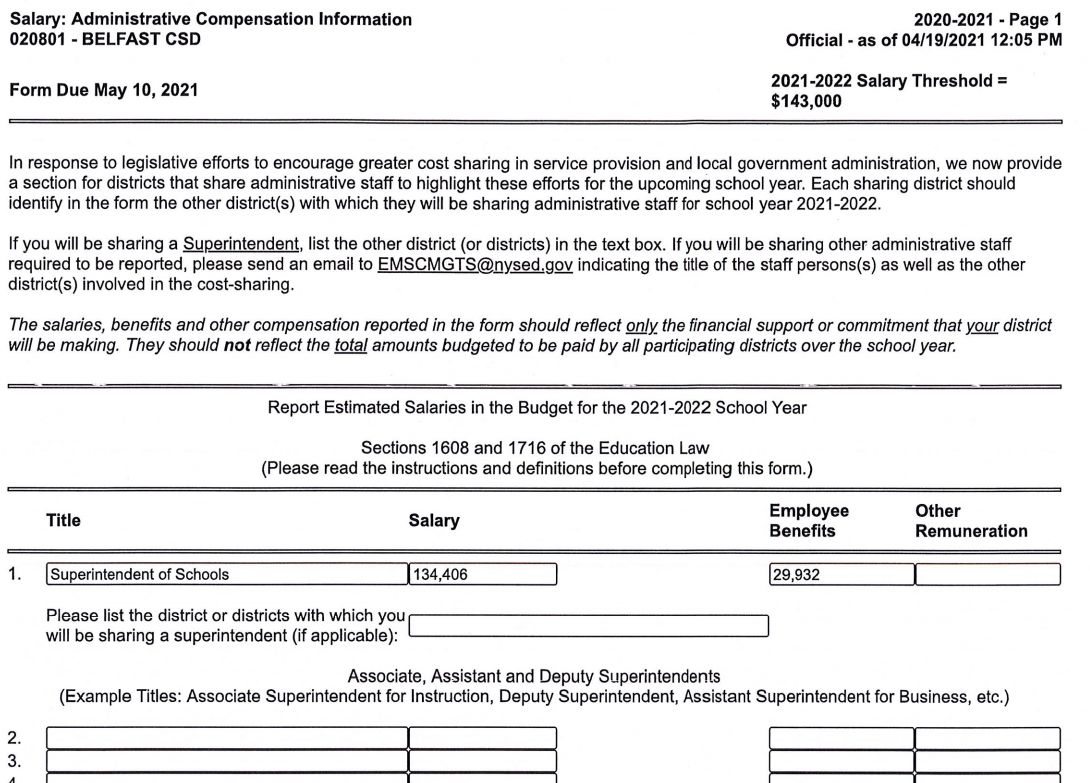 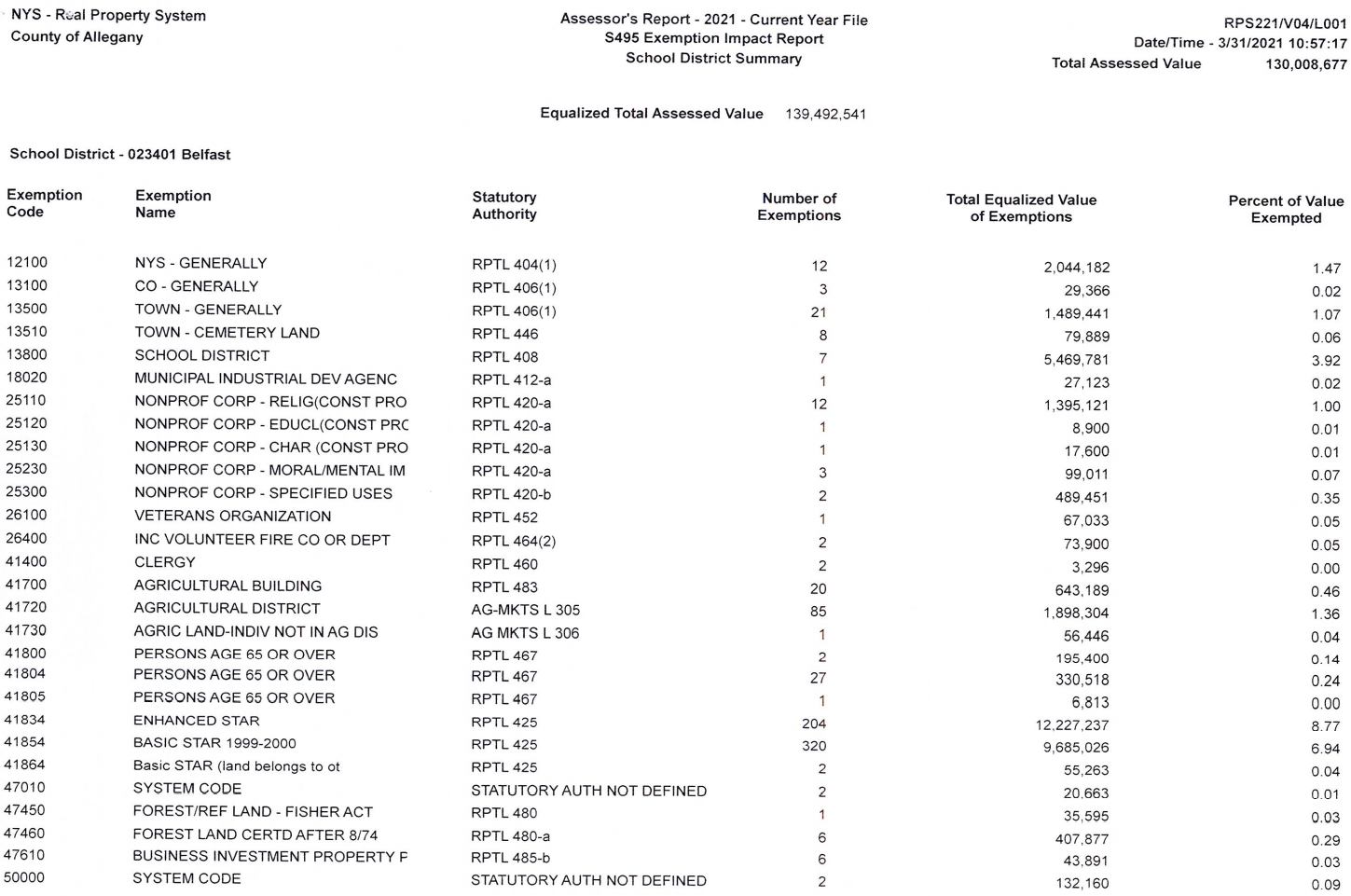 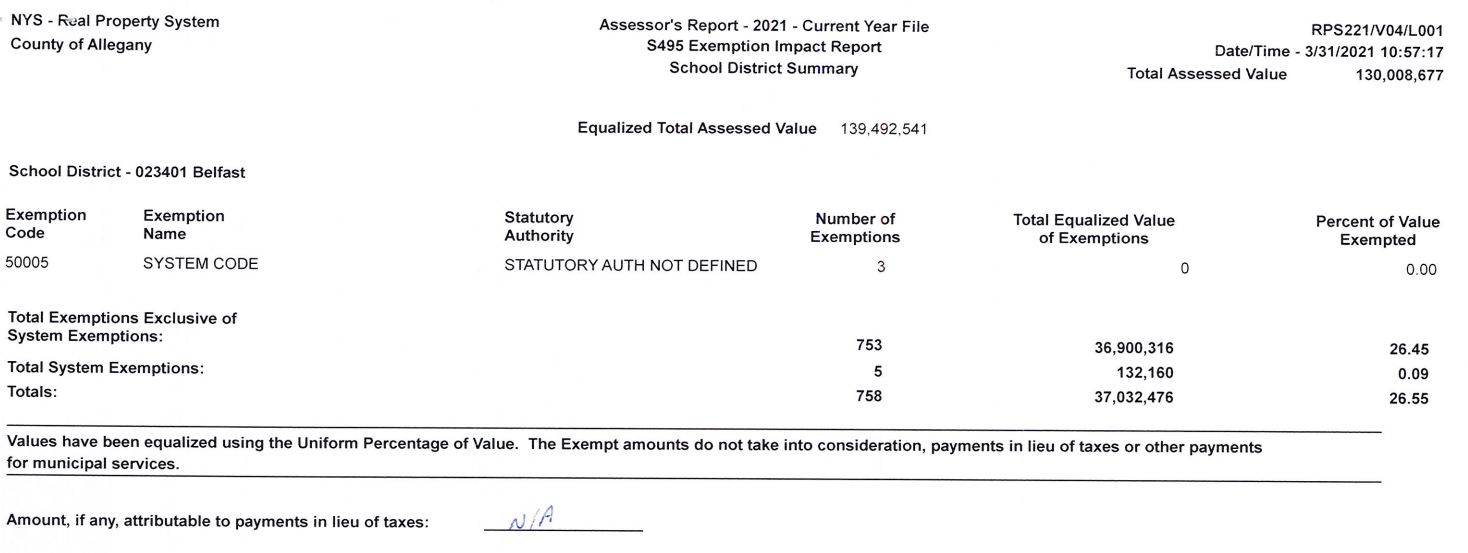 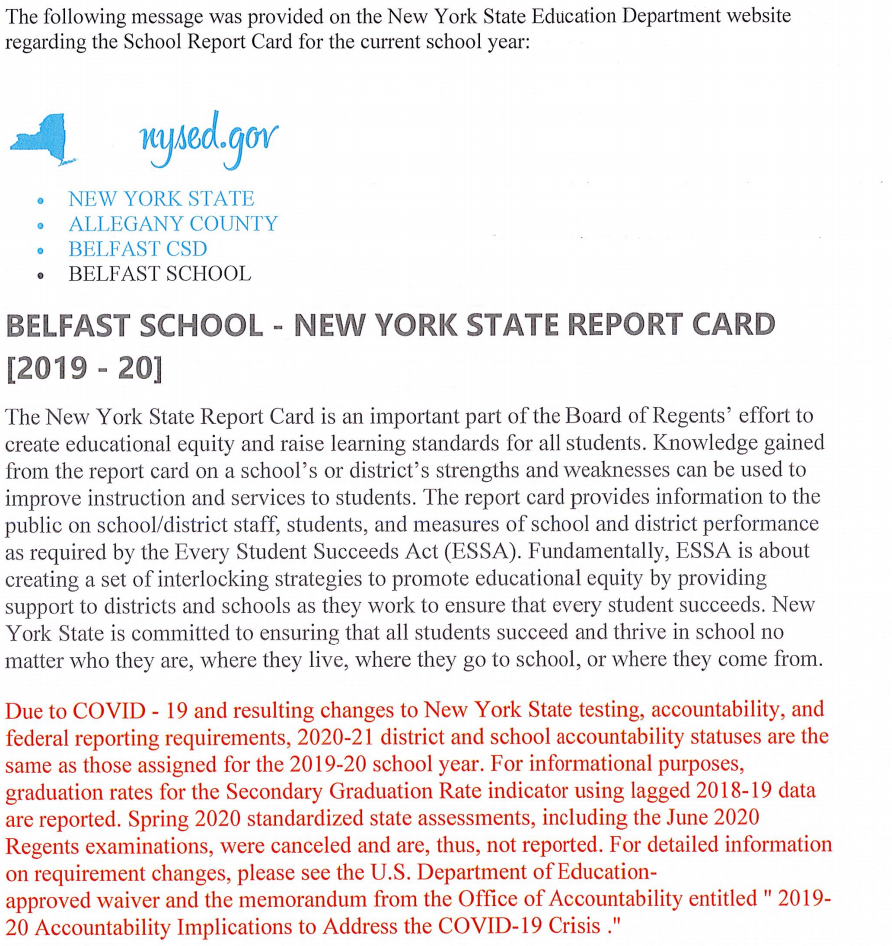 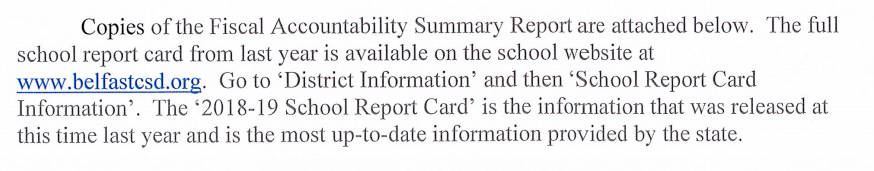 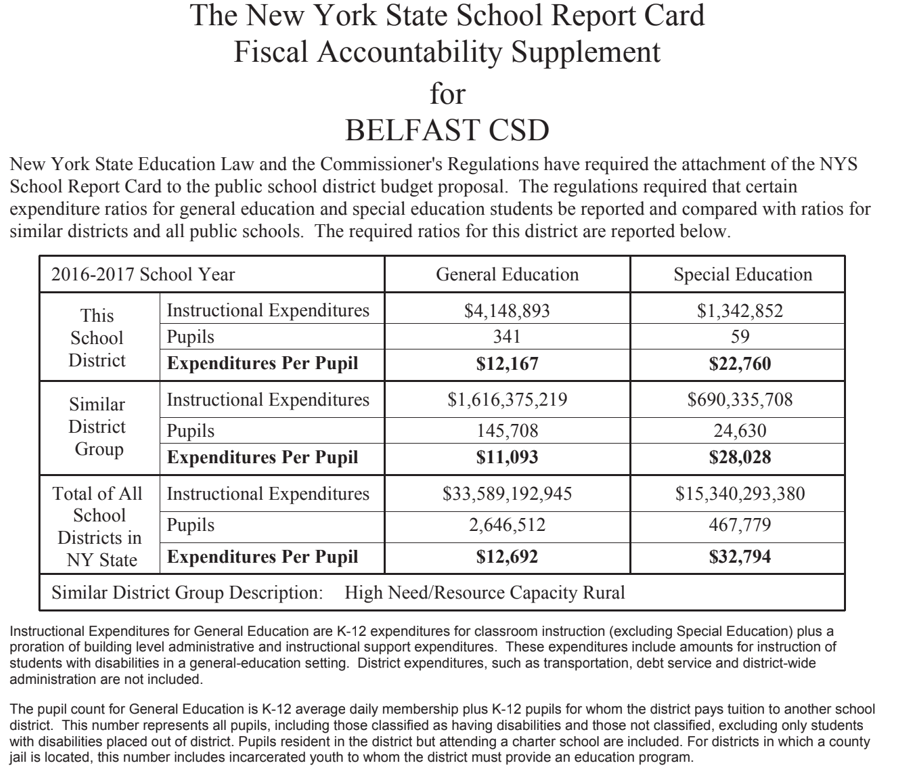 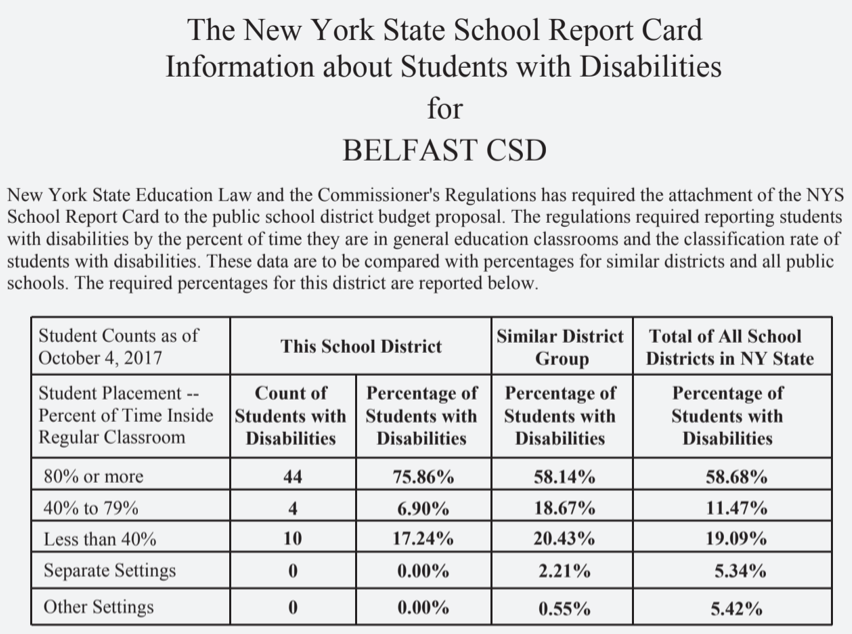 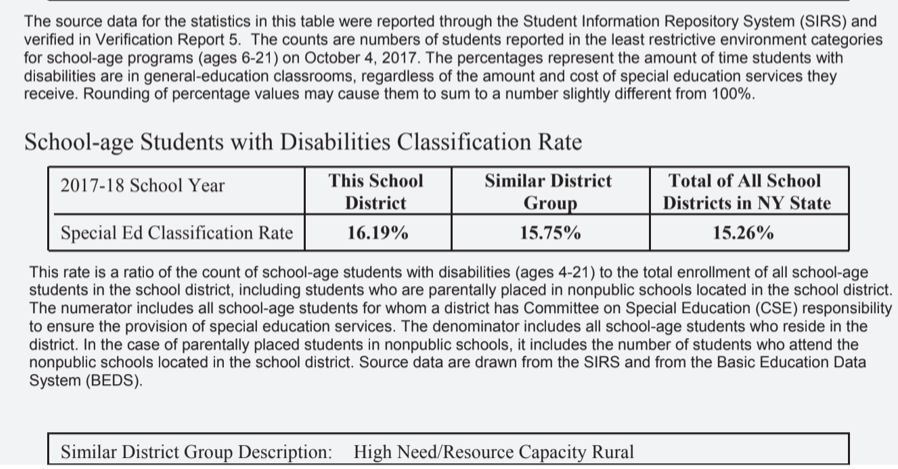